Тема 14.Александр I
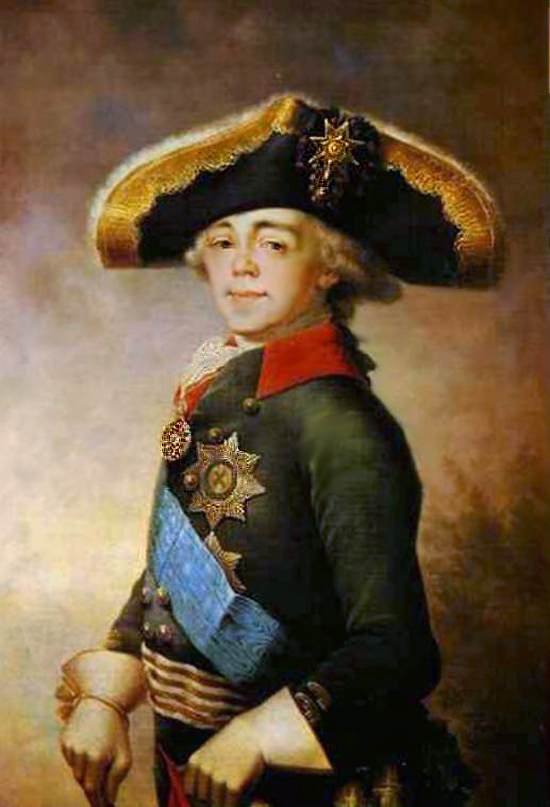 Павел I (1796-1801)
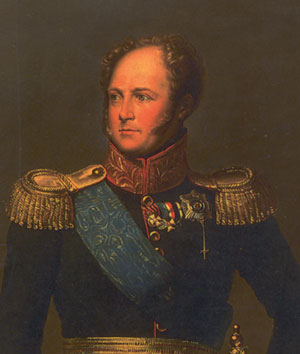 Александр I (1801-1825)
Реформы Александра I
В 1802 г. вместо устаревших коллегий были созданы министерства.
Был создан Государственный Совет, который стал высшим органом управления страной. 
В 1803 г. был издан указ, разрешавший помещикам освобождать крепостных крестьян.
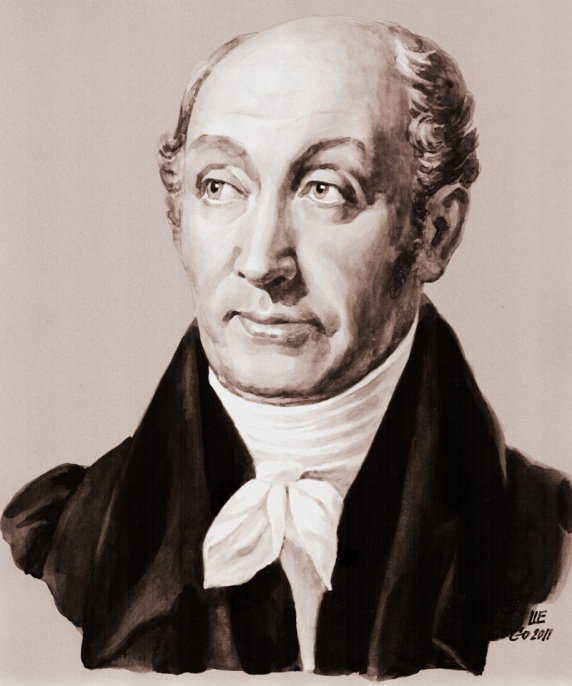 4.  М. М. Сперанским была подготовлена      реформа общественного строя и      государственного управления, которая      предусматривала введение      представительной власти и отказ      от крепостного права
Внешняя политика Александра I(Война с Францией)
1805-1807 – русско-австро-французская война
1807 – Тильзитский мирный договор (между Россией и Францией)
1812 – Отечественная война (против Наполеона)
1813-1814 – заграничные походы русской армии
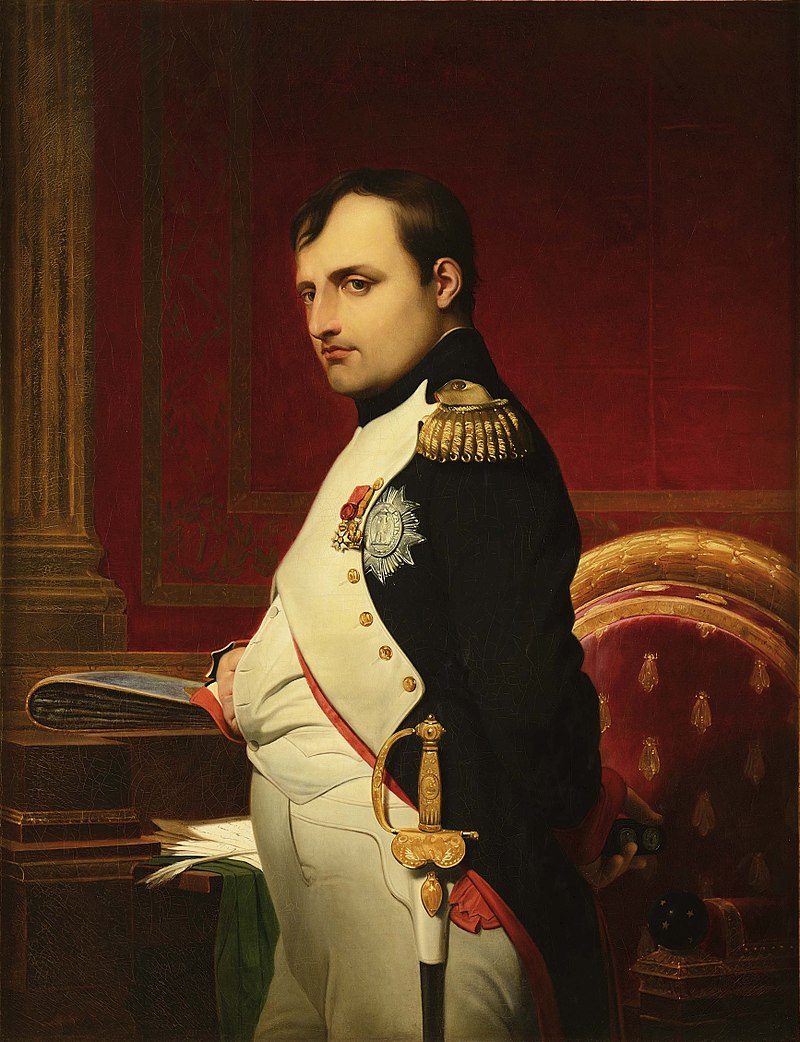 Наполеон I
Отечественная война 1812 года
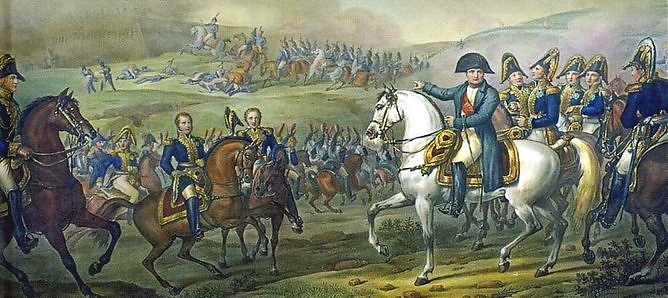 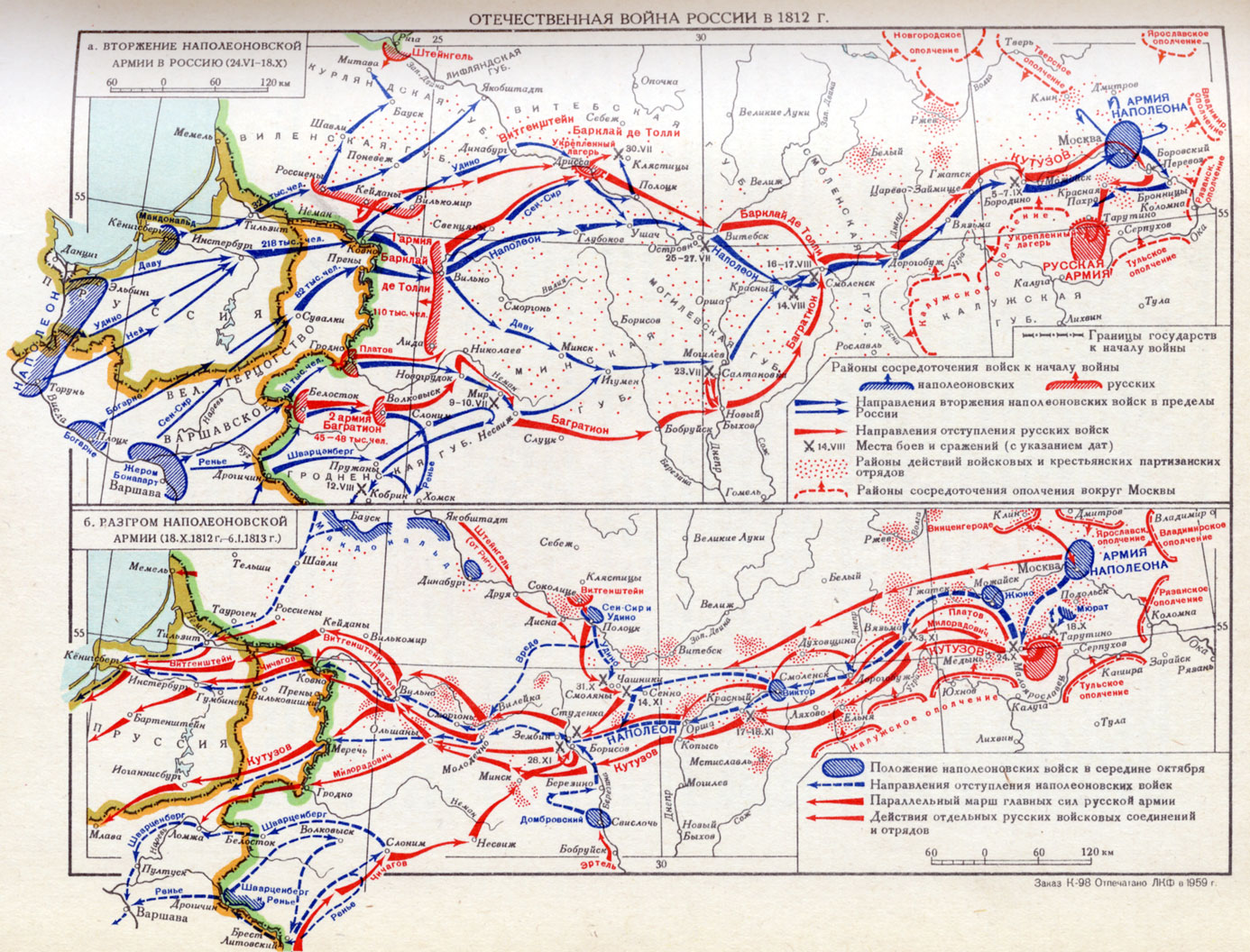 Вторжение Наполеона в Россию
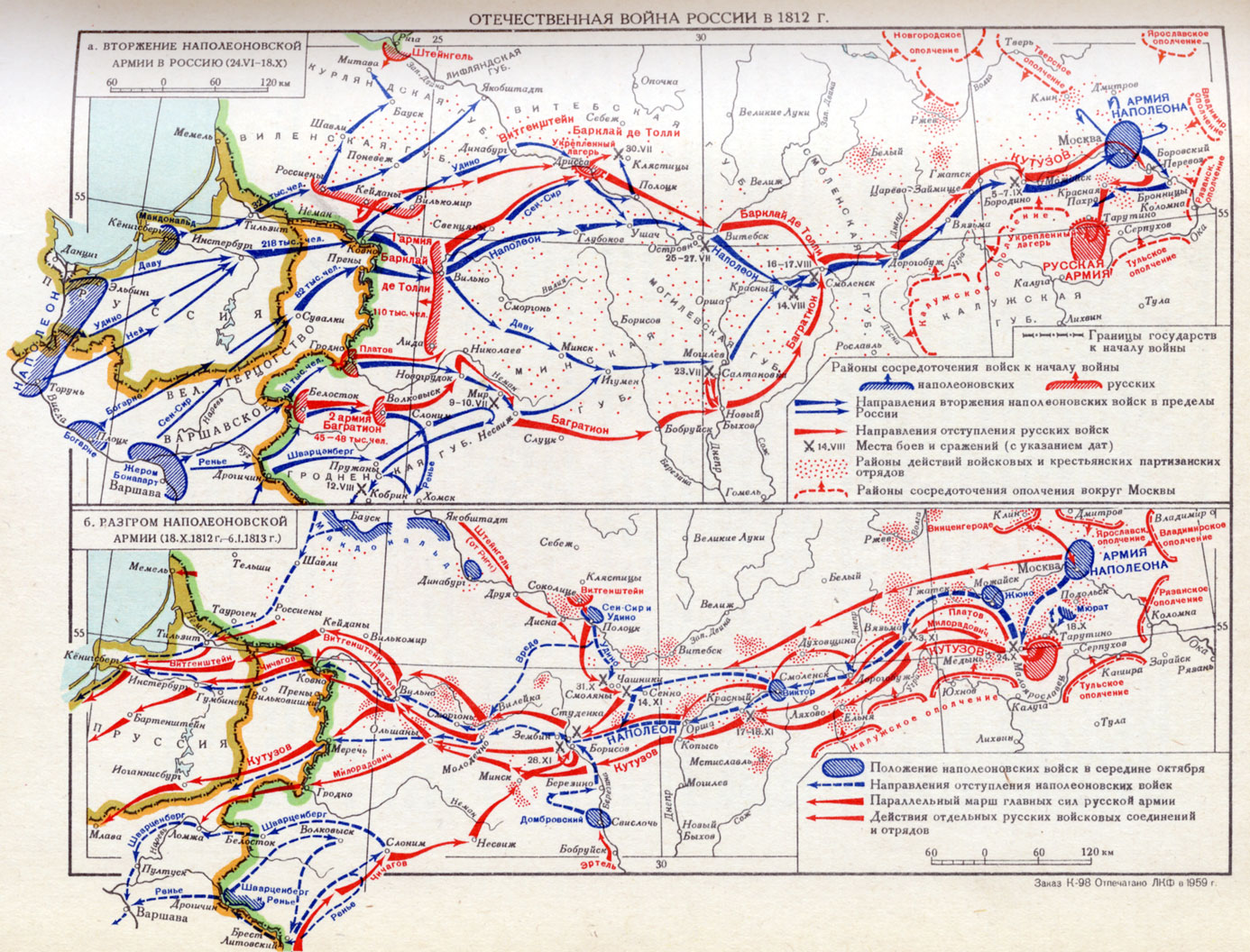 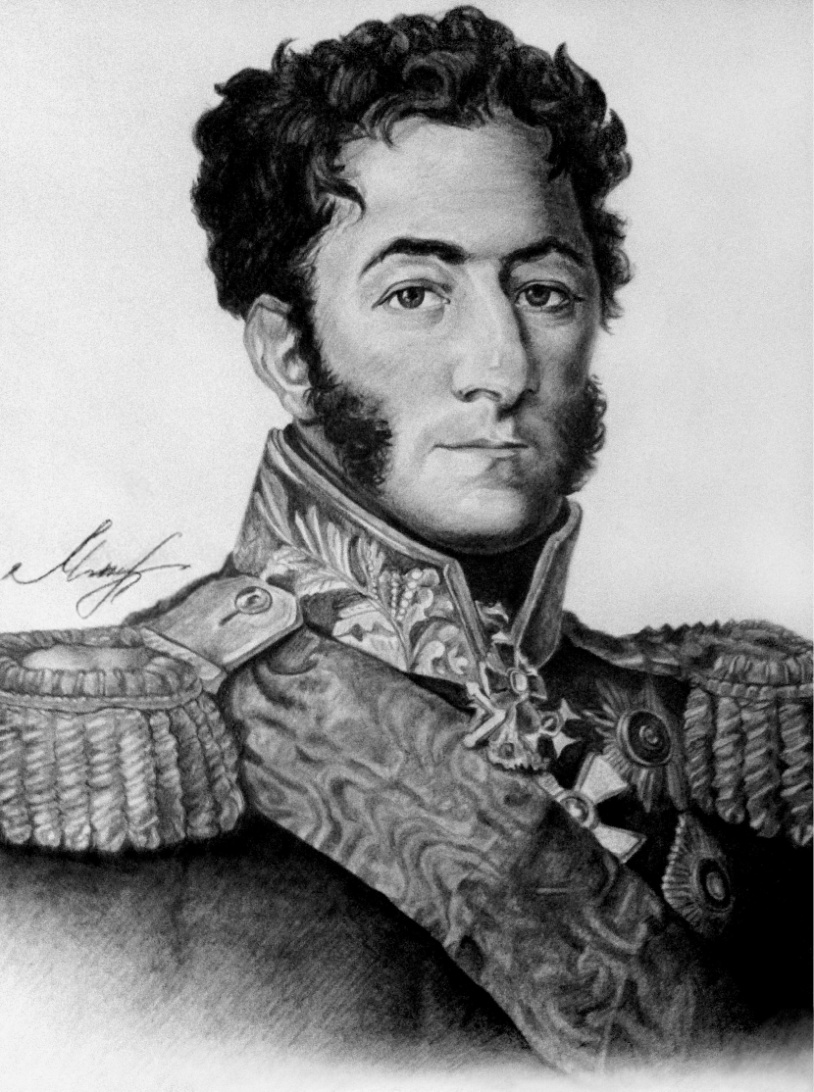 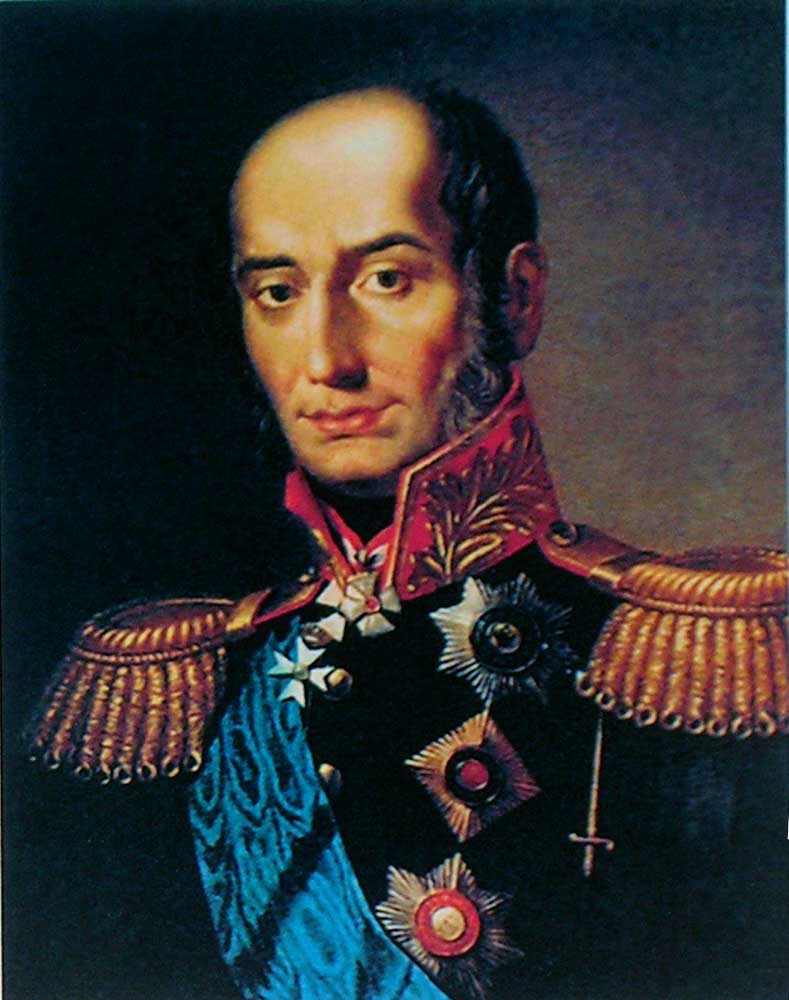 П.И. Багратион
М.Б. Барклай де Толли
Вторжение Наполеона в Россию
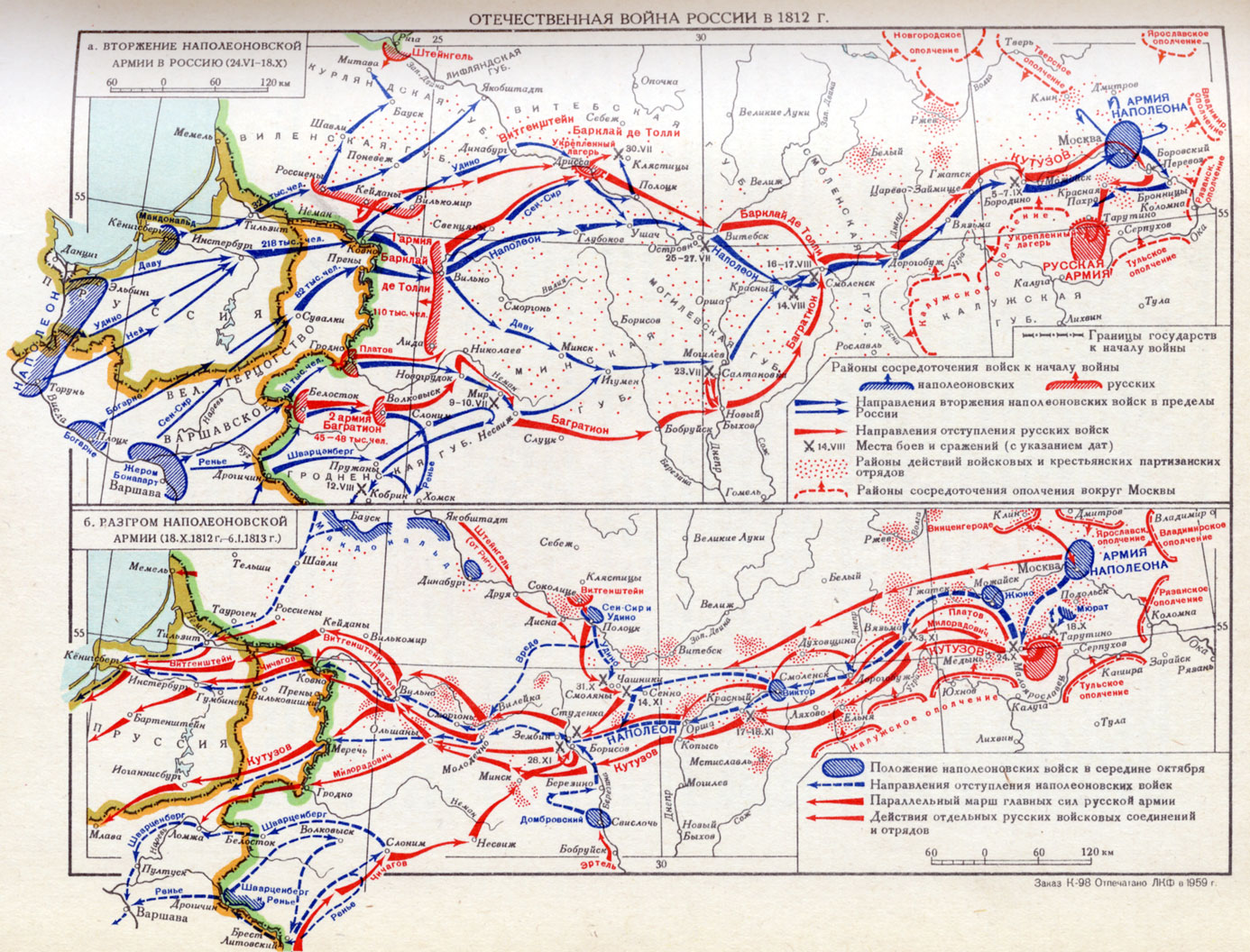 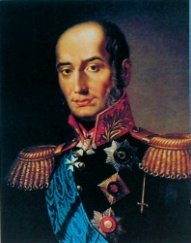 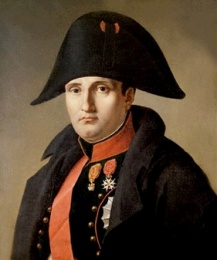 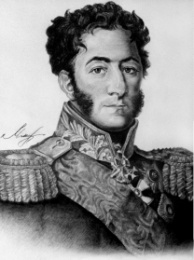 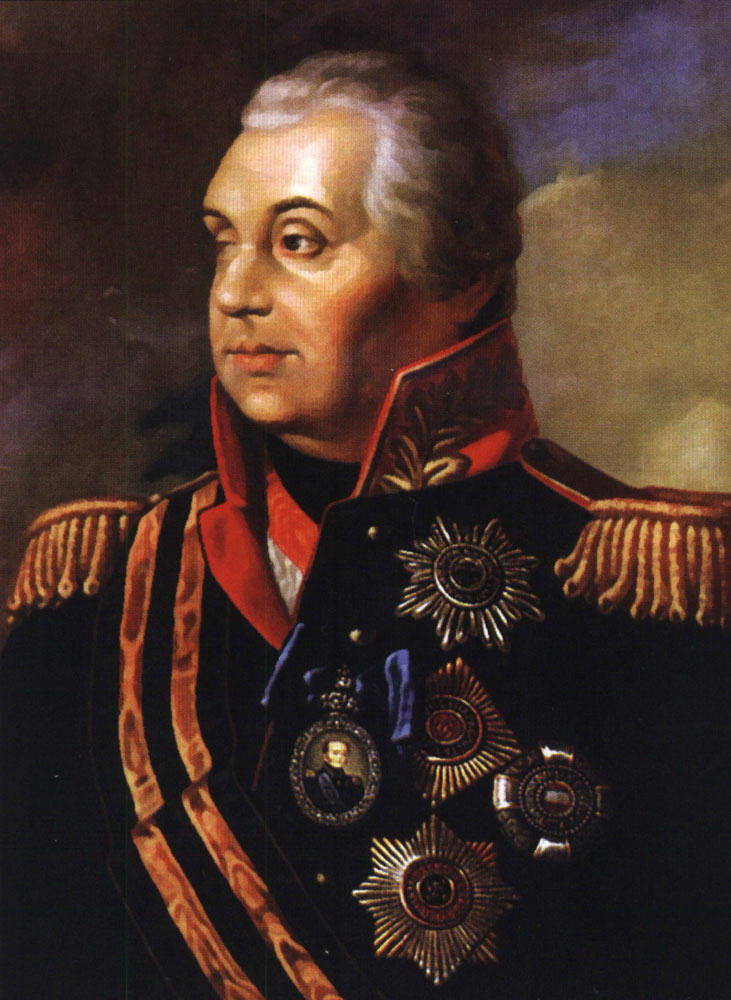 М.И. Кутузов – 
главнокомандующий русской армией
Вторжение Наполеона в Россию
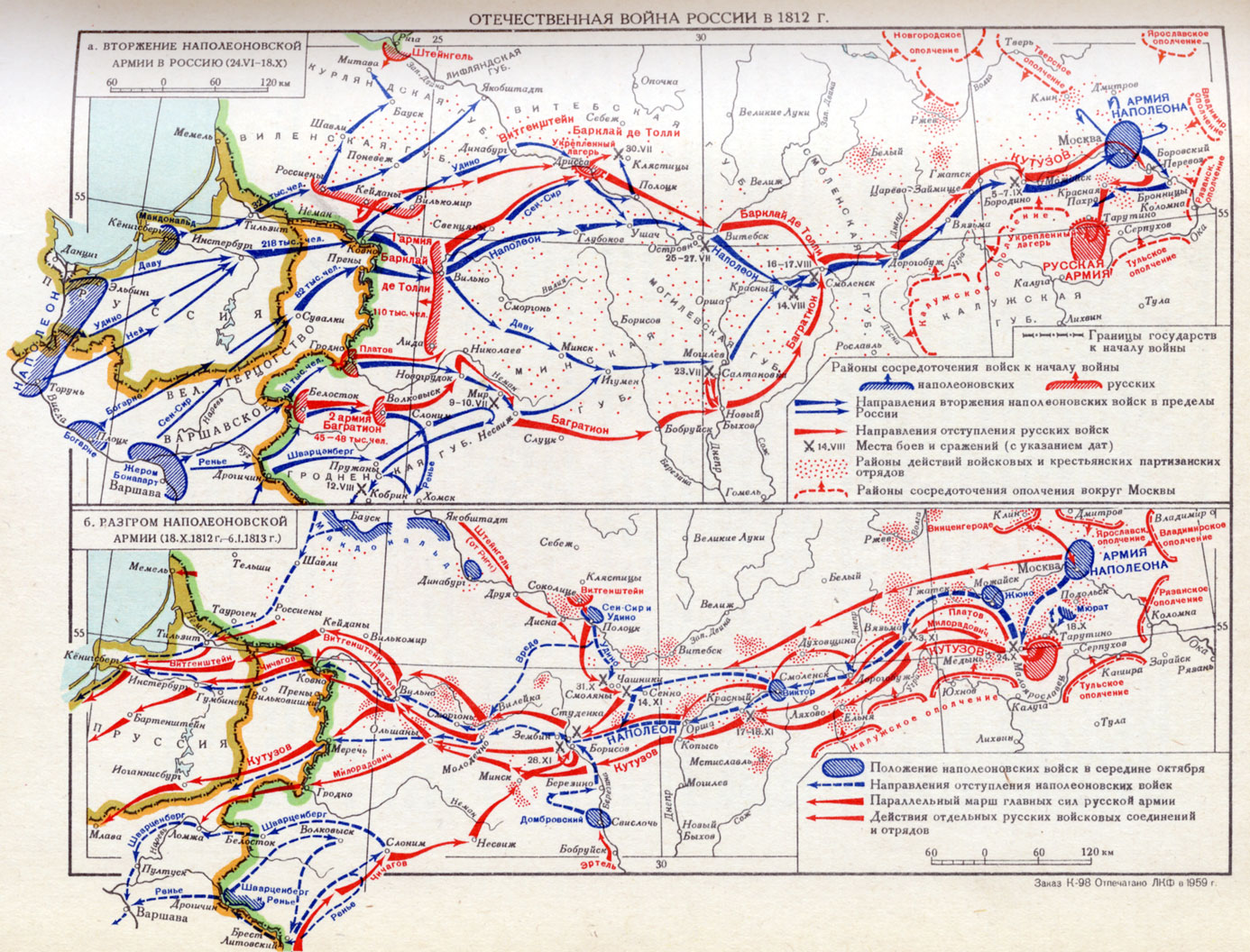 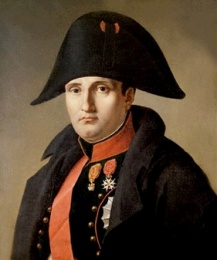 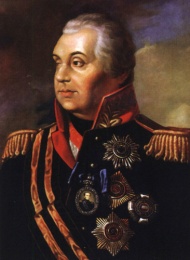 26 августа (7 сентября) 1812 – Бородинское сражение
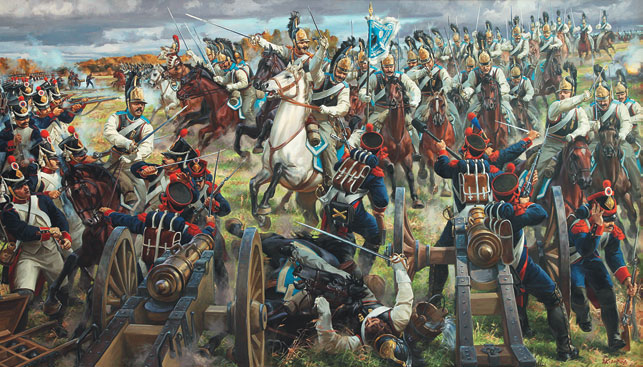 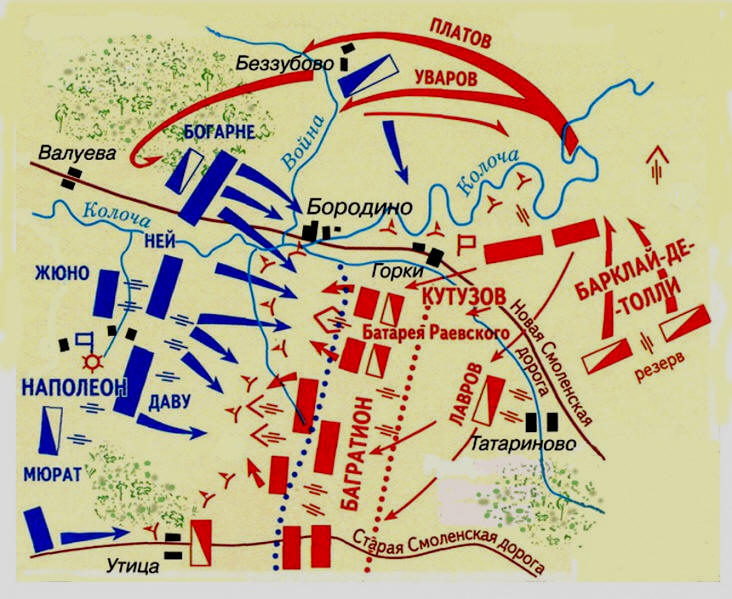 2 сентября (14 сентября) 1812 – Наполеон в Москве
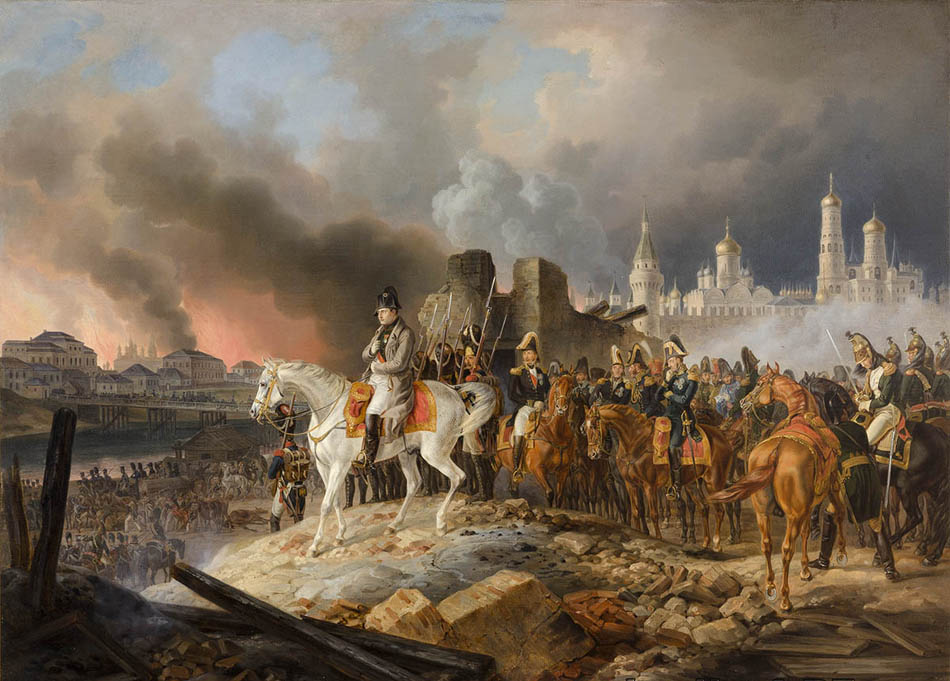 Разгром армии Наполеона
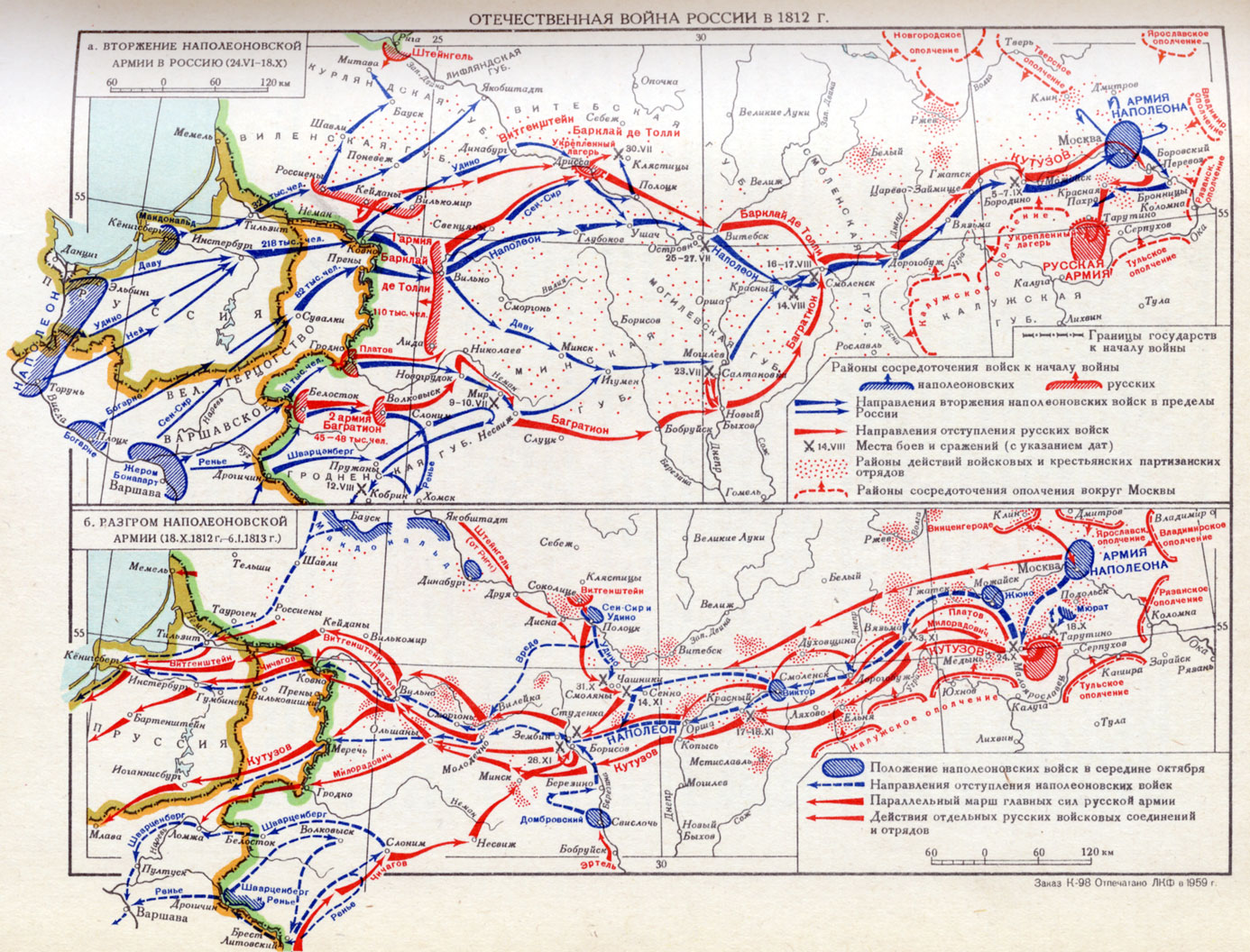 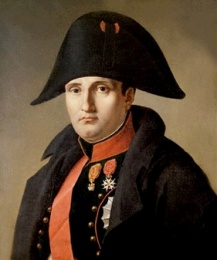 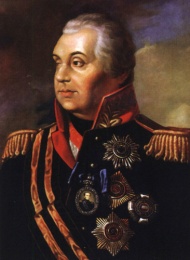 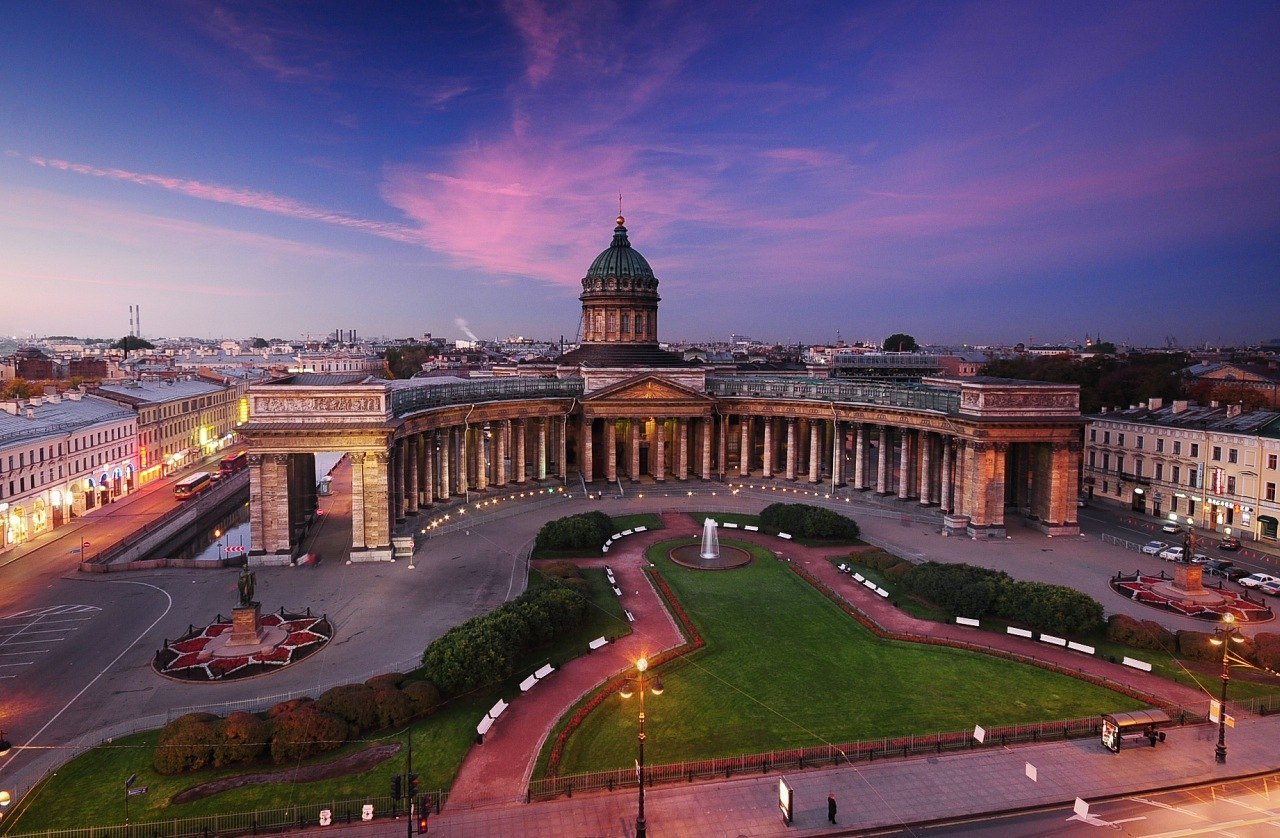 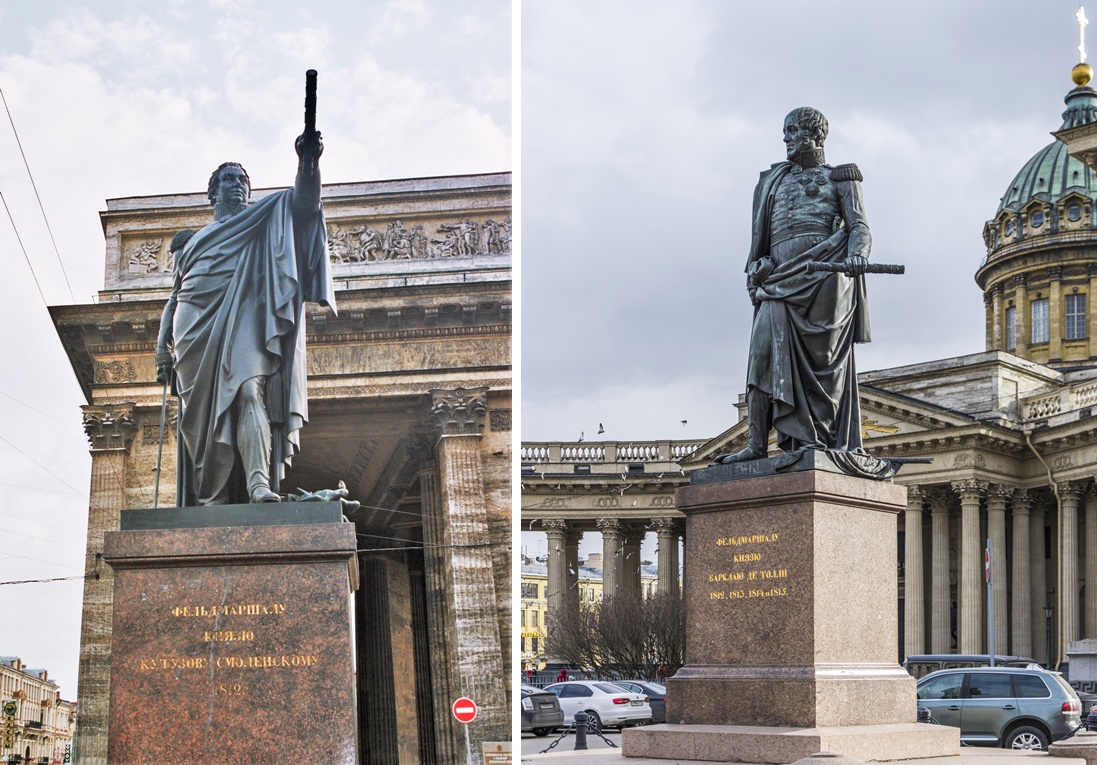 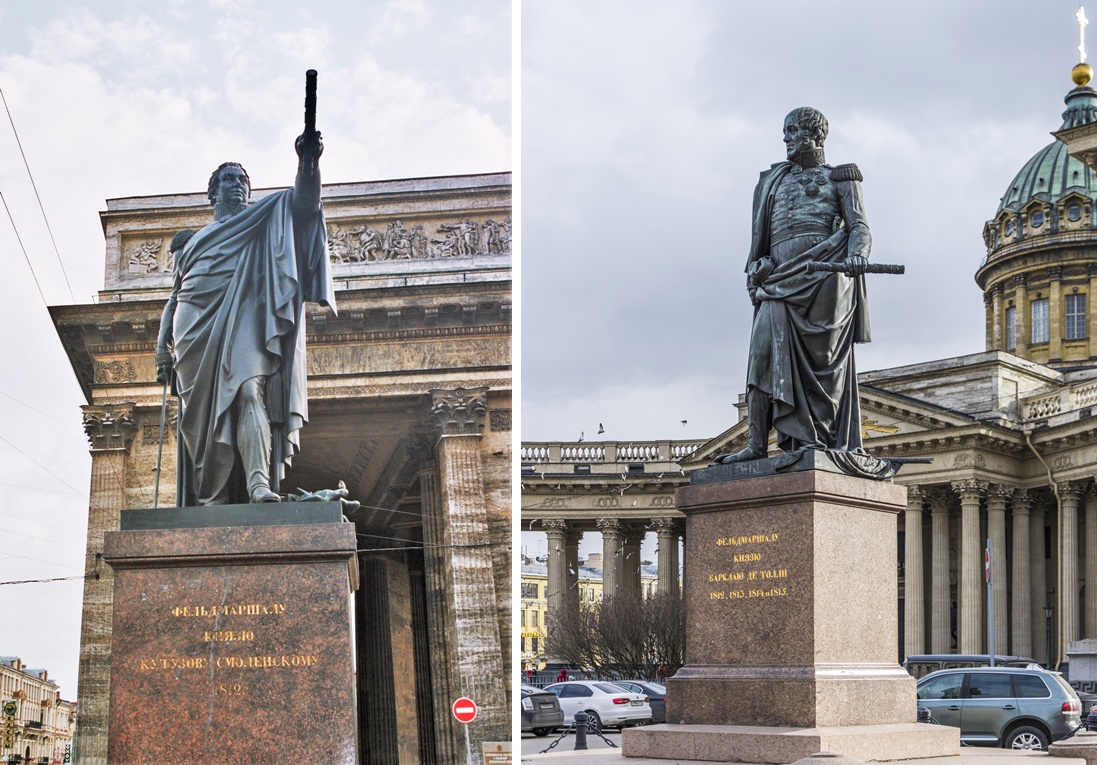 Заграничные походы русской армии (1813-1814 гг.)
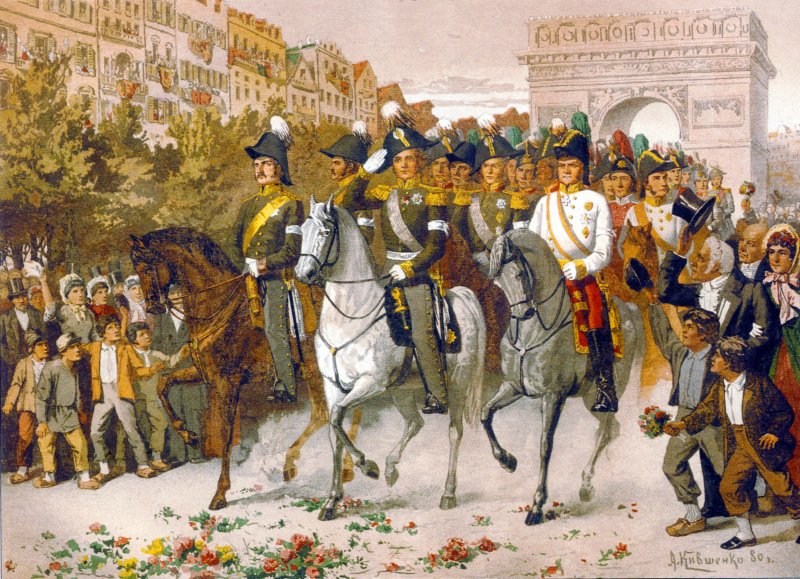 Александр I умер в 1825 году в г. Таганроге
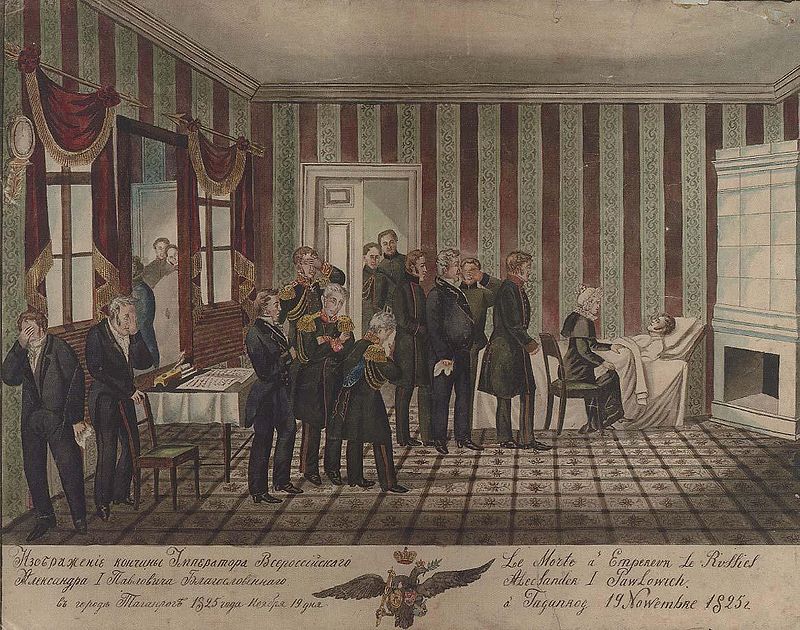 Легенда о старце Фёдоре Кузьмиче
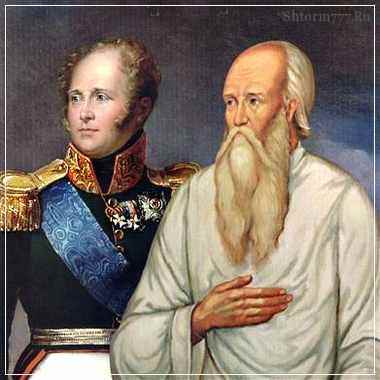 Вопросы для повторения
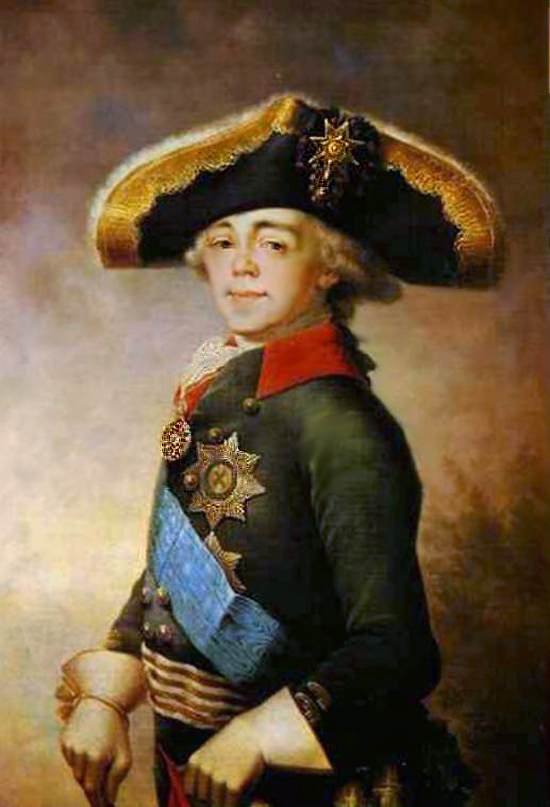 Как звали отца Александра I?
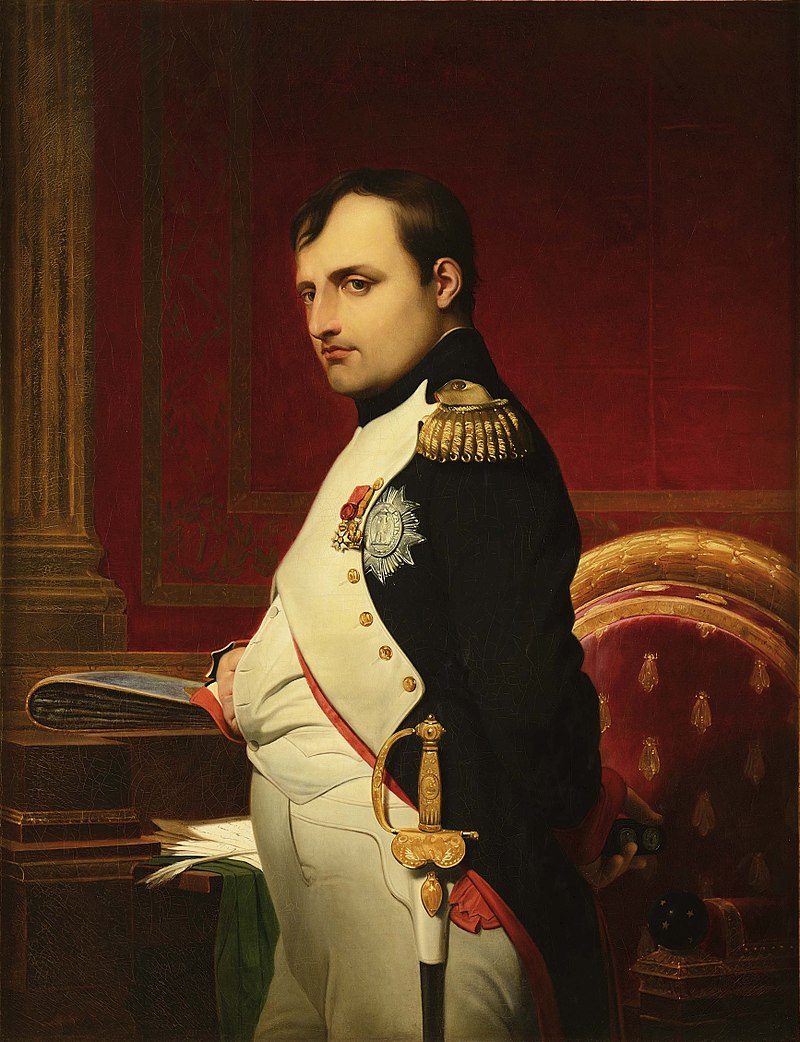 Кто был императором Франции?
Как называется война России против Франции в 1812 г.?
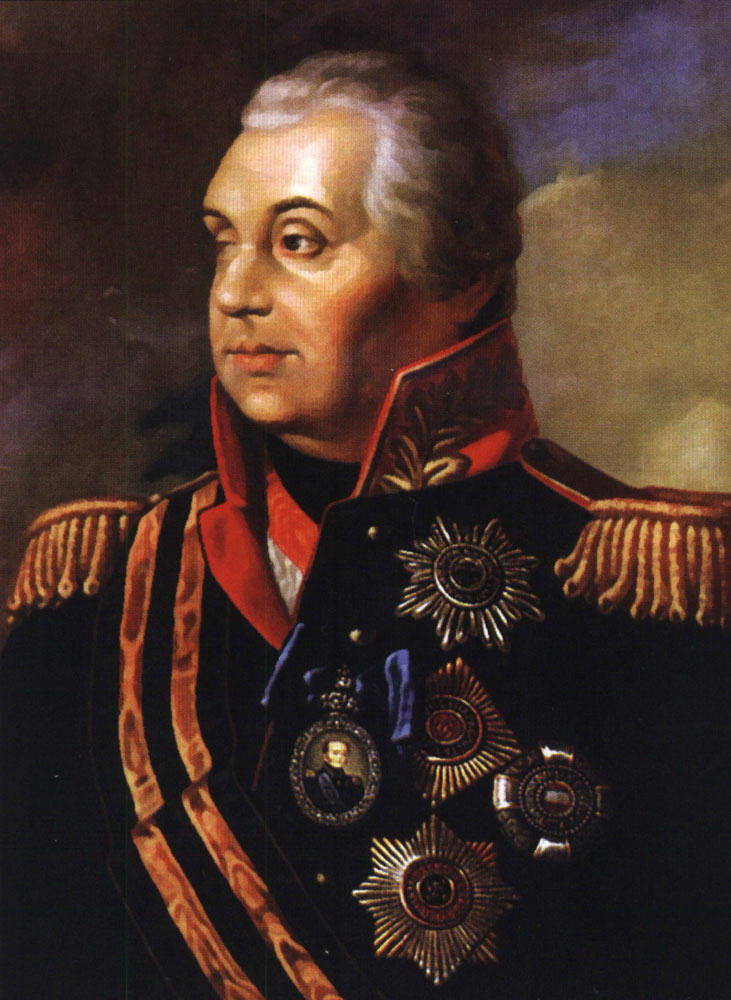 Как звали главнокомандующего русской армией в 1812 г.?
Какая битва произошла 26 августа (7 сентября) 1812 г.?
Доклад про Наполеона
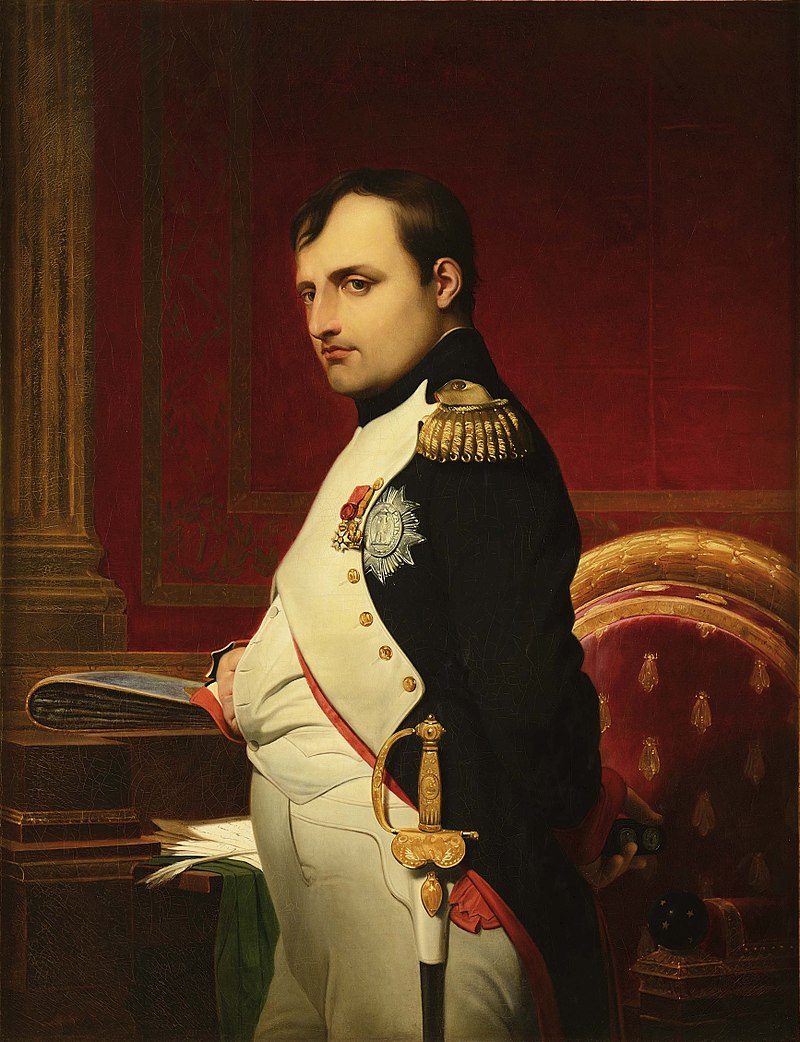